FILM: VAGTPLANEN
Opgaver: Vagtplanen
I har nu set filmen Vagtplanen

Foran jer på bordet ligger 6 kort. Hvert kort beskriver en vidnetype 

Tag kortene ét ad gangen – og tal i gruppen om:

Har denne type optrådt i filmen? 
Hvem var det? Og hvad var det, som vedkommende gjorde?  
Hvilken konsekvens havde det for situationen, at denne type vidne opførte sig på den måde?
I har i alt ca. 10 minutter (NB normalt bruges ca. 15 min.)
FILM: ARBEJDSMYREN
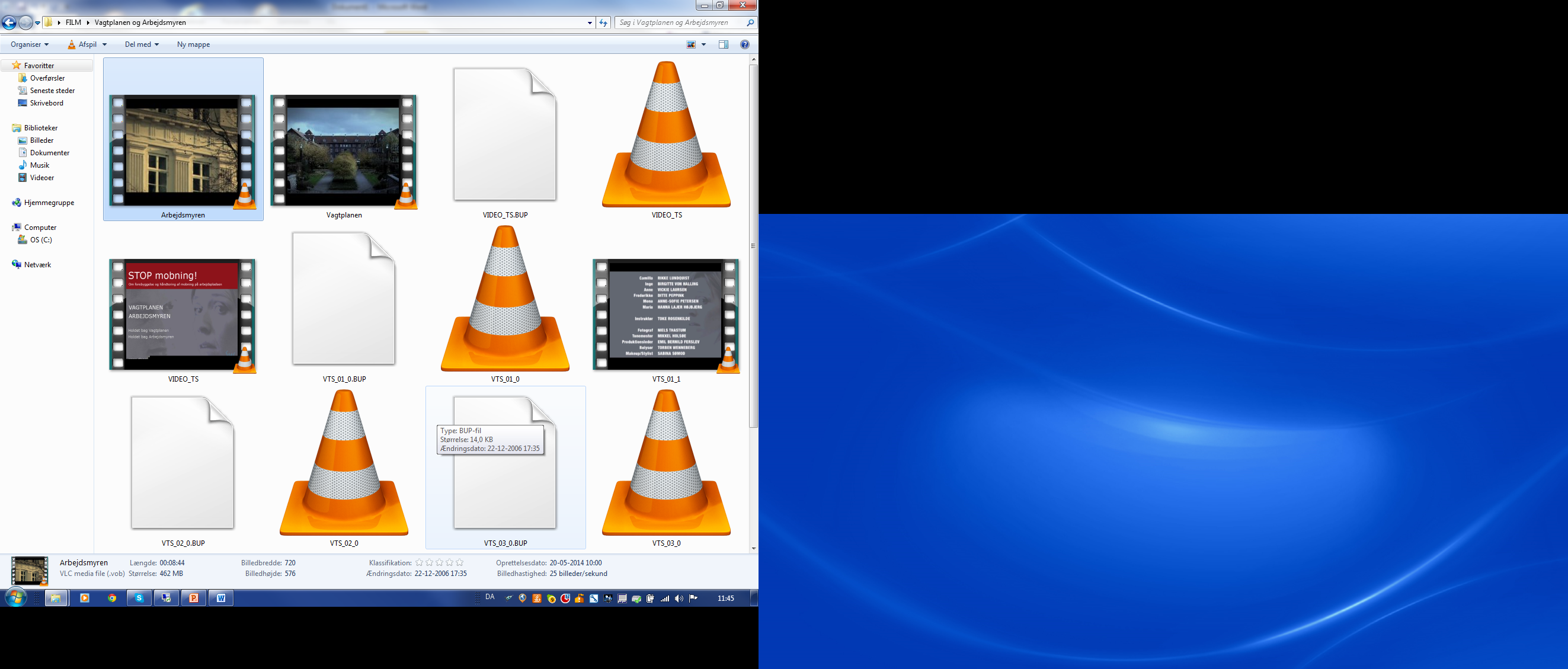 Opgaver til Arbejdsmyren
1. Brug først ca. 3 min. til at drøfte følgende:
 Hvad gør Søren, som er anderledes?
 Hvordan reagerer de andre på, at han er anderledes?

2. Hvilke vidnetyper kan I genkende fra filmen? Ca. 2 min.

3. Brug ca. 5 min. på at drøfte: 
Hvor i filmen kunne en mægler have grebet ind?
Hvad kunne hun/han have sagt eller gjort? 
Brug gerne billeder fra filmen (NB udleveret materiale) 
(NB normalt bruges ca. 15-25 min.)